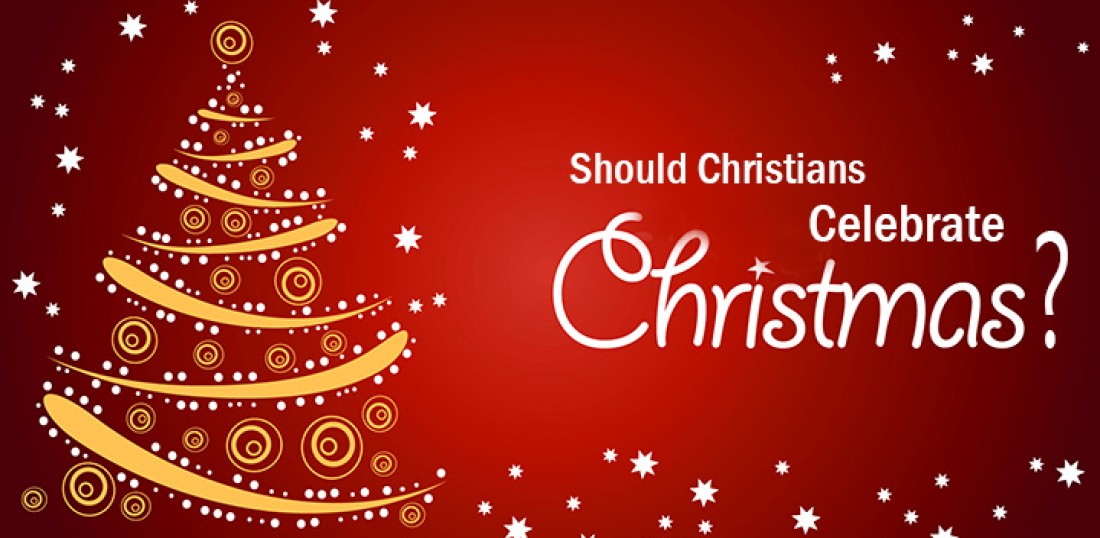 Factchecking the Christmas Story
December 25th 
We aren’t told the day Jesus was born. 
Matthew 1:25; Luke 2:1-20

“Now there were in the same country shepherds living out in the fields, keeping watch over their flock by night” (Luke 2:8).
Factchecking the Christmas Story
Three Wise Men 
We aren’t told the number of wise men. 
Perhaps the number comes from the three gifts of gold, frankincense, and myrrh (Matt. 2:11).
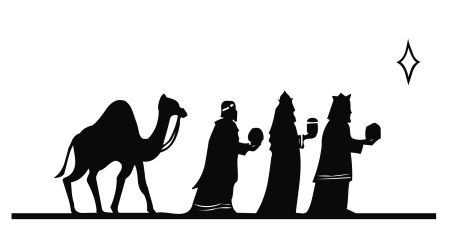 Factchecking the Christmas Story
Visited Jesus in the Manger 
The wise men came to Jerusalem “after Jesus was born” (Matt. 2:1). 
They found Jesus in a “house” - not in a manger (v. 11).
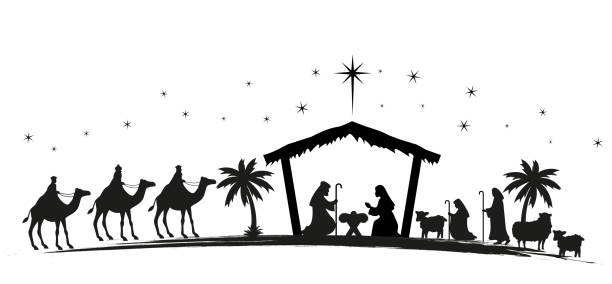 We Don’t Read of Christians Celebrating Christmas in the Bible
The wise men worshipped Jesus (Matt. 2:11).
The multitude of angels praised God at His birth (Luke 2:13-14).
The shepherds glorified and praised God when they returned to their flocks (Luke 2:20).
We Don’t Read of Christians Celebrating Christmas in the Bible
These weren’t Christians; the church hadn’t been established.
“Christmas” isn’t found in the Bible. 
Christians and the church commemorated the Lord’s death, burial, resurrection every first day of the week (Acts 7:20; 1 Cor. 11:23-26).
However, we never read of them commemorating His birth.
Where Did Christmas Originate?
“Christmas” means the “Mass of Christ” or “Christ Mass.” 

The birth of Jesus was not celebrated in the church until the 3rd or 4th Century.
In 354 A.D., Liberius, bishop of Rome, ordered that December 25th be adopted and celebrated as the birth of Christ.
Where Did Christmas Originate?
Why December 25th?

Date was already observed as the birthday of the Roman sun god Mithra.
Romans were celebrating the “Rebirth of the Unconquered Sun” on December 25th. 
The Roman Church turned it into the celebration of the Birth of the Son.
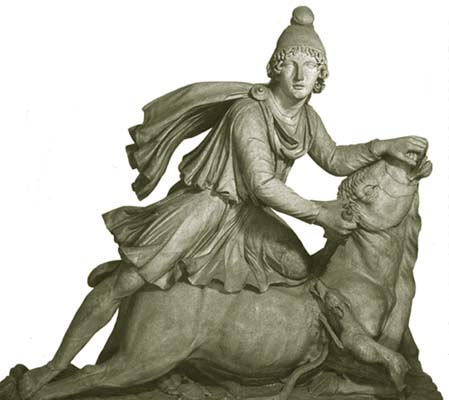 Should Christians Celebrate Such Religious Holidays?
Should Christians Celebrate Such Religious Holidays?
But the hour is coming, and now is, when the true worshipers will worship the Father in spirit and truth; for the Father is seeking such to worship Him. 
  God is Spirit, and those who worship Him must worship in spirit and truth.

John 4:23-24
Should Christians Celebrate Such Religious Holidays?
These people draw near to Me with their mouth, and honor Me with their lips, but their heart is far from Me. 
   And in vain they worship Me, teaching as doctrines the commandments of men.

Matthew 15:8-9
Can Christians Celebrate Christmas as a Non-Religious Holiday?
Any Christian has the right to engage in a secular, commercial, or national holiday celebration if they choose.
Providing such does not cause them to violate the law of Christ or their conscience.
Concluding Thoughts
The birth of Jesus is an important part of the Gospel. 
We have no authority in Scripture for assigning a day as His birth and celebrating such as a religious holiday. 
This practice is from the commandments of men. 
We can and should make use of the extra attention people are giving to Jesus at this time.
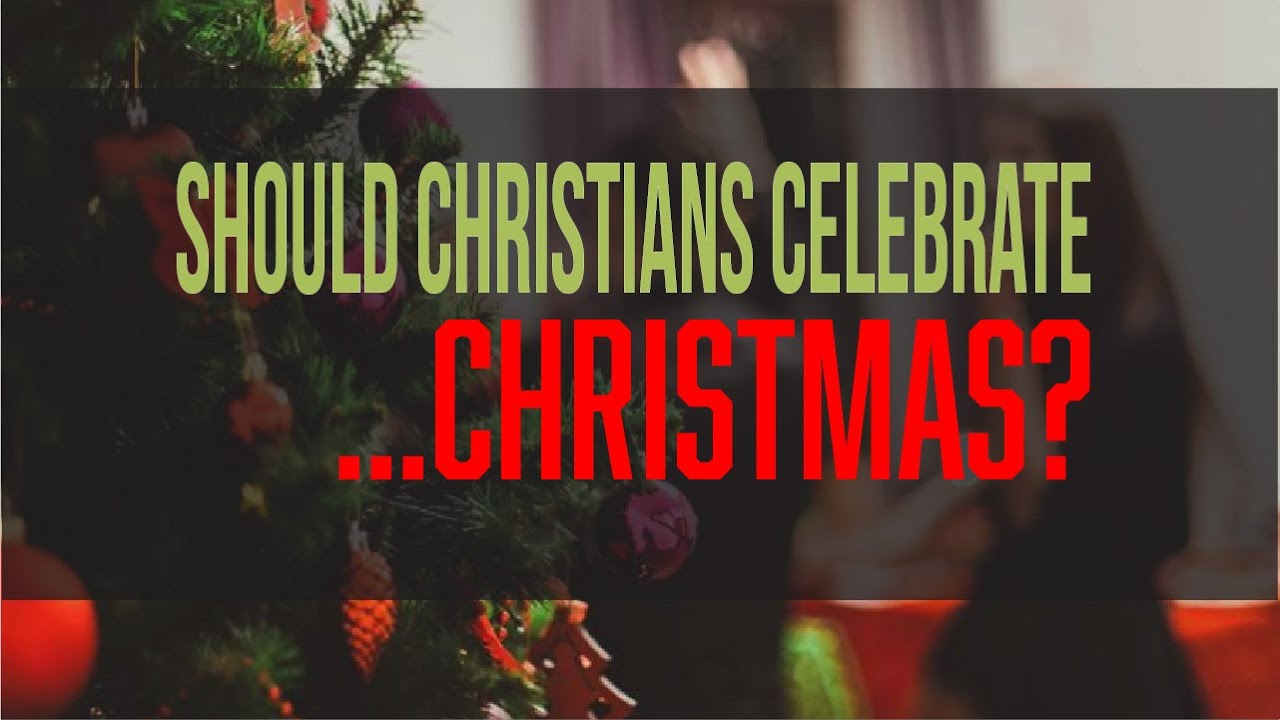